Exploring Substance Use in Canada. A Curriculum for Social Service Workers
Chapter 10: Health Promotion, Prevention, Early Intervention & Recovery
Learning Objectives:
Describe the continuum of care
Understand and describe health promotion
Identify the role of health promotion in relation to substance use disorders
Describe the importance of prevention initiatives
Describe recovery
Describe models of recovery for clients
List measures that may help support an individual in recovery
The four pillars
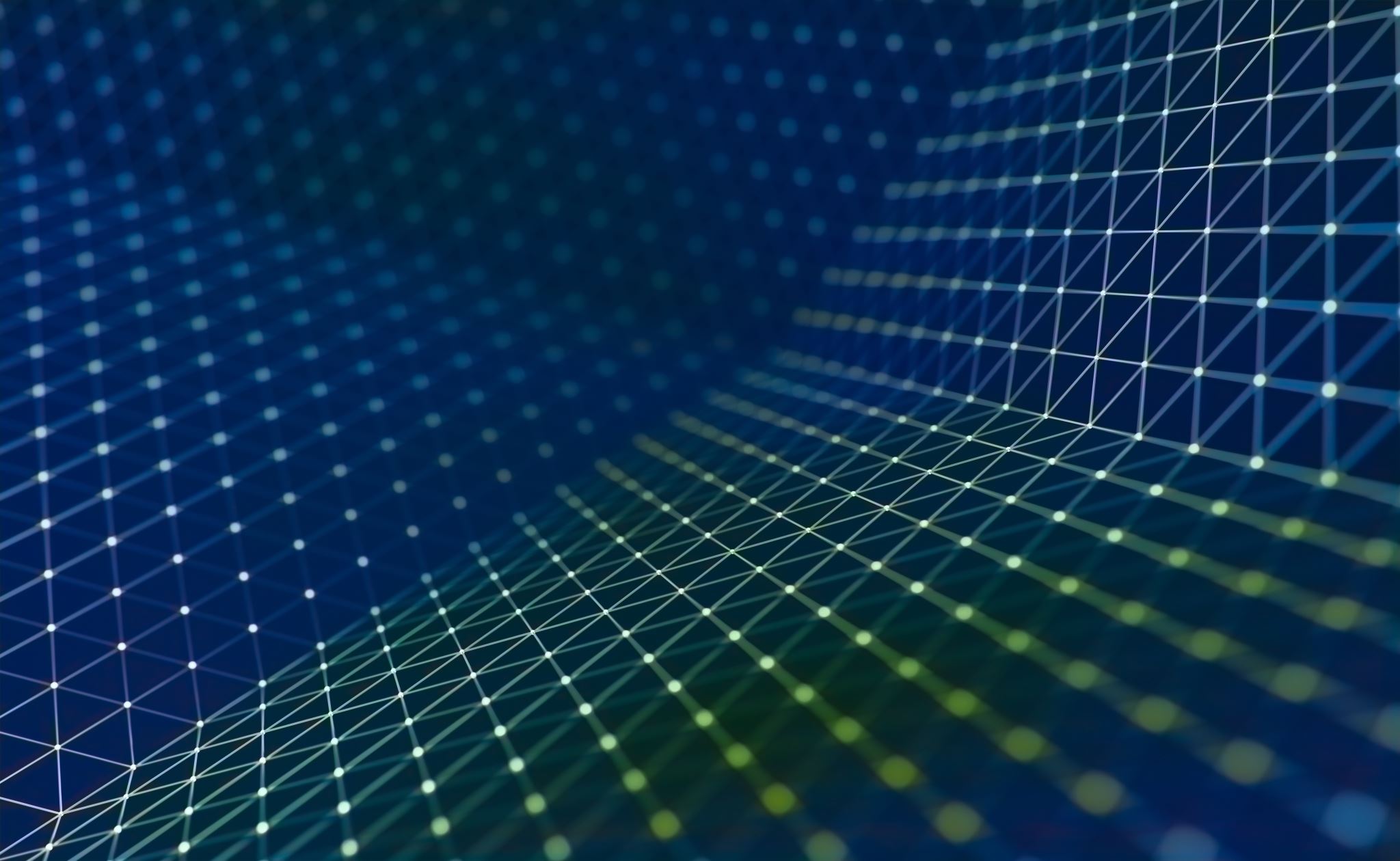 We explored treatment in Chapter 8, we will explore these new themes as well as recovery by breaking down each one of these concepts.
Health promotion
Health promotion in Canada is more that just promoting health through eating well or exercising.  The concept of health promotion has evolved and for Social Service workers, health promotion aims at "the promotion of changes in lifestyle and environmental conditions to facilitate the development of a culture of health (Pan-American Health Organization, 2002, p. 67). In the field of substance use, health promotion can be used as part of the social determinants of health, examining societal and systemic issues along with individual issues.
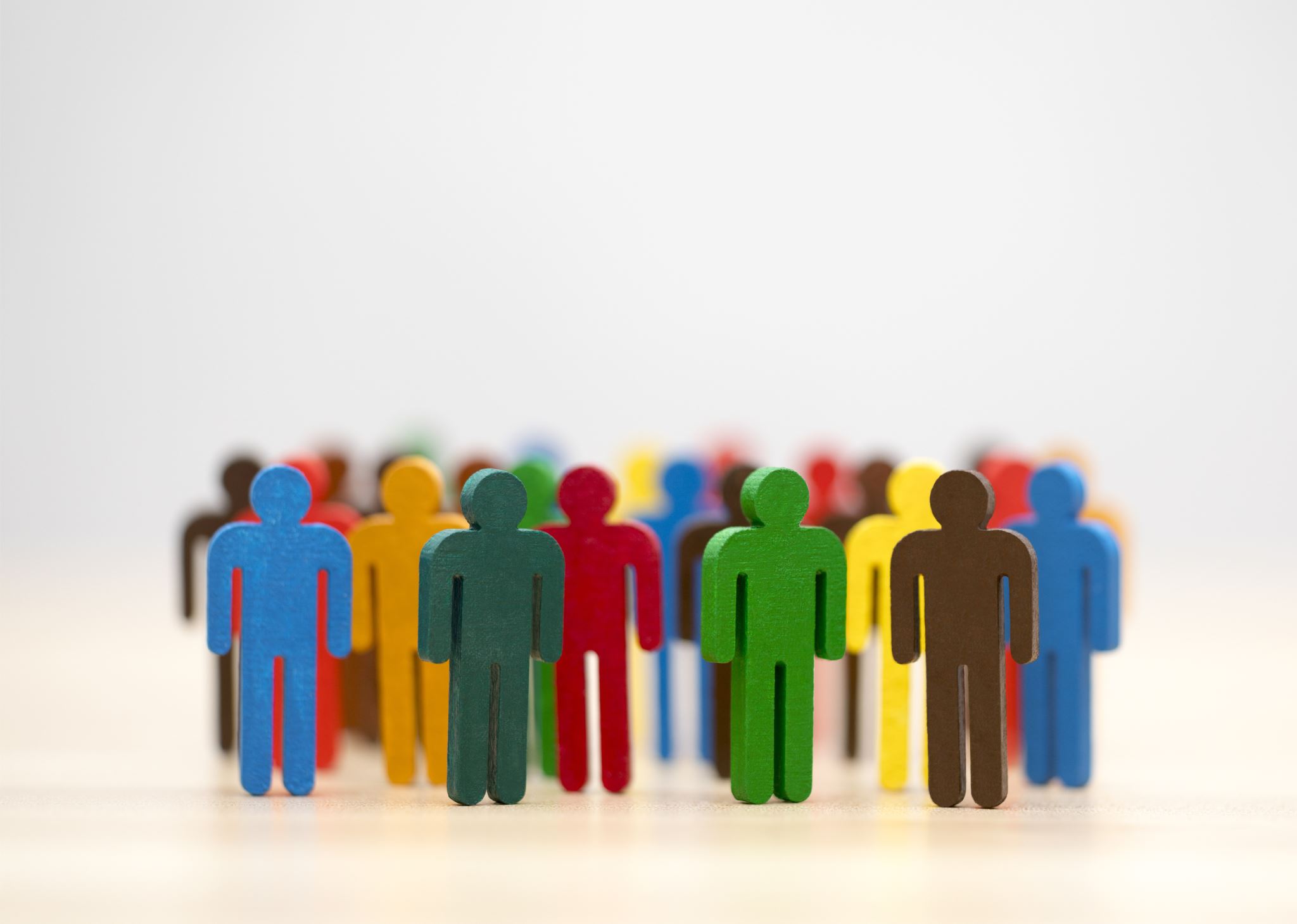 How can we use health promotion for people/communities impacted by substance use?
Health Promotion
Health promotion addresses health inequities by looking at the social determinants of health and the impact of policy development that shapes health (Rootman et al,. 2018).  
"Health promotion in the substance use field works at a broader level than substance use prevention, with the aim of strengthening health, well-being and resiliency, reducing stigma, and addressing the root causes of harmful behaviours" (Canadian Centre of Substance Use and Addiction, 2014, p. 1).  This could be through affordable housing initiatives, playground development, school-based nutrition programs and more.  Health promotion benefits individuals as well as communities and can be a strategy for supporting both people who use substances and people with a substance use disorder.
https://www.youtube.com/watch?v=G2quVLcJVBk
(Let's Learn Public Health, 2017).
Substance Use Prevention and Early Intervention
Prevention activities are meant to prevent substance use or a behavioural issue from occurring.  Early intervention focuses on programming that target specific groups of individuals once they have begun using, before use becomes a substance use disorder.
Recognized as an important pillar of the continuum of health, "part of Health Canada's role is to increase awareness among youth of the dangers of experimenting with illicit drugs, and to assist parents in keeping their kids drug-free" (Government of Canada, 2016, para. 2).
Prevention Programs
There are many prevention programs that focus on preventing substance use and substance use disorders.  Some programs focus on substance specific prevention like alcohol, cannabis, and opioids.  Other programs aim to prevent specific types of use, for example inhalation versus injection use.  Some programs are specific for vulnerable groups based on age, gender, and ethnicity, as well as factors like mental health, while others focus on community and society.  There are a variety of factors, both risk and protective elements, which exist within each of these contexts.  For programs to be effective, as we have discussed in previous chapters, they must look beyond the substance use to the intersections with health.  Researchers suggest a mix of prevention interventions is required to address substance use disorders in communities and societies.
Substance Use and Youth
The early use of substances increases a person's chances of developing a disorder as substance use often begins in adolescence (Schulte & Hser, 2014). Young people aged 15 to 24 are more likely to experience mental illness and/or substance use disorders than any other age group (Statistics Canada, 2015). The risk of substance use increases greatly during times of transition. For a youth, developmental stages may result in higher risk-taking behaviour (Schulte & Hser, 2014). A certain amount of risk-taking is a normal part of adolescent development; the desire to try new things and become more independent is healthy but it may also increase the risk of experimentation. The parts of the brain that control judgment and decision-making do not fully develop until people are in their early or mid-20s (Winters & Arria, 2011).
Prevention for Youth
Preventing early use of substances may reduce the number of people who develop a substance use disorder, and it may also reduce early mortality.
 Data from Public Safety Canada (2018) found that childhood physical abuse is a strong predictor of substance use and those who are abused are more likely to develop a substance use disorder. Researchers, community advocates, and agencies have developed numerous interventions to address risk and protective factors for substance use. Each program may or may not work depending on the audience, the location, and the strategy.
Early Intervention
As information about substance use and substance abuse disorders grows, so have intervention strategies.  The "Just Say No" Campaign and other programs focusing on how to refuse substances failed to address the determinants of health and their connection to substance use and abuse.  
Programs today focus on not only helping individuals develop the knowledge, attitudes, and skills they need to make good choices but address the larger systemic issues that impact their ability to understand the choices they make.  For example, the Canadian Drugs and Substances Strategy includes prevention, treatment, harm reduction, evidence and enforcement, as well as funding for these initiatives (Government of Canada, 2019).
Approximately 21% of the population in Canada (about 6 million people) will meet the criteria for a substance use disorder in their lifetime (Statistics Canada, 2015).
Can people who live with a substance abuse disorder recover?
Recovery focus on supporting individuals once they have addressed their substance use and recovery is unique each person and includes different resources and different pathways for each individual (Canada Centre on Substance Use and Addiction, 2017).  Recovery programs and supports focus on helping individuals live productively.
Recovery
What is recovery
https://www.youtube.com/watch?v=CHsZ-KSHbcE&amp;feature=emb_logo
(Canadian Centre on Substance Use and Addiction, 2017b).
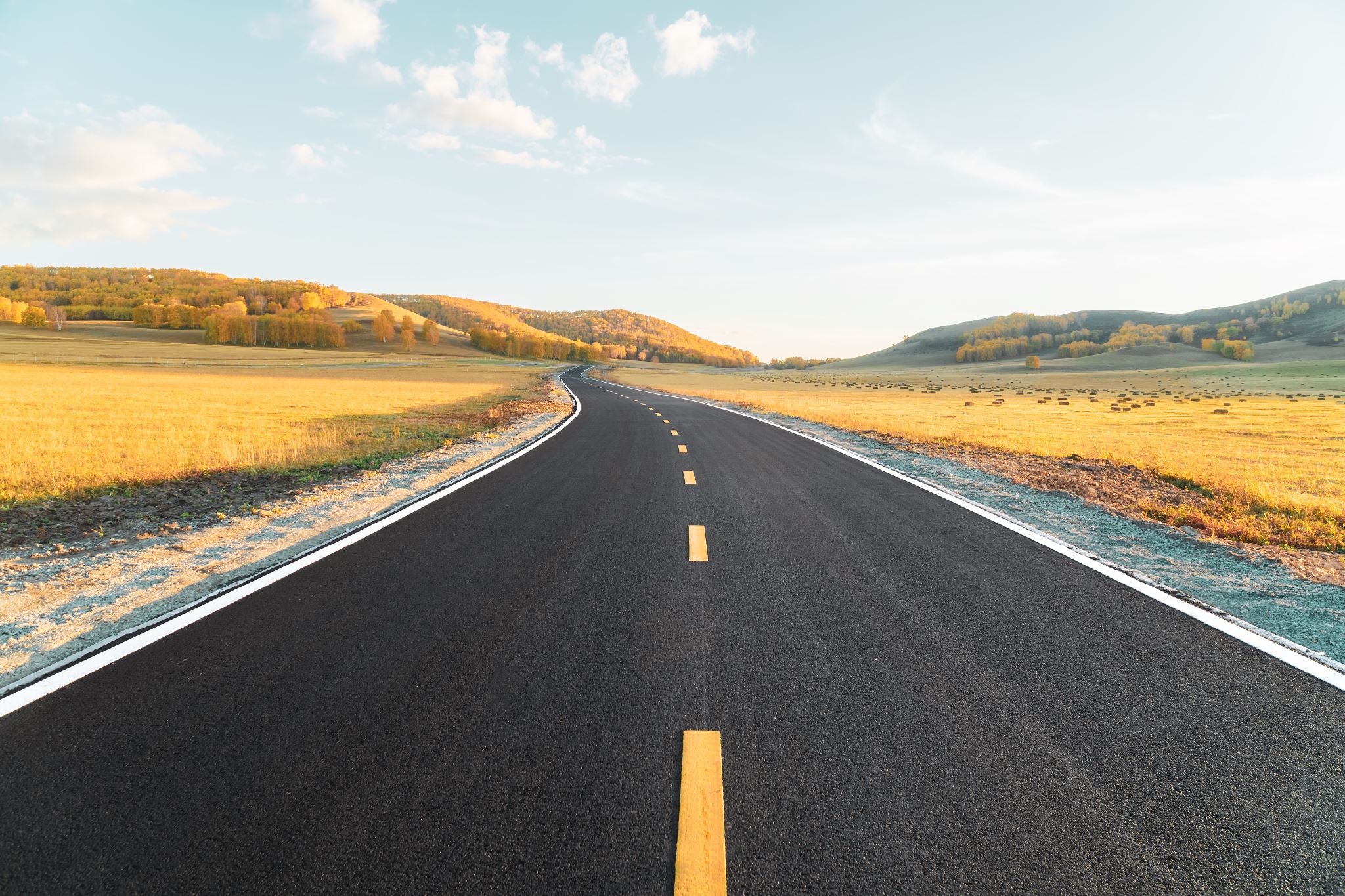 Recovery is a bumpy road.
It can be paved with lapses and relapses, there may be many starts and stops.  It is very important that all attempts at recovery be supported.  Individuals should have the opportunity to feel hope rather than shame and criticism.
Self Care
Please complete the self care activities in chapter 10, and report back next class.
References
Canadian Centre on Substance Use and Addiction. (2017). Life in recovery from addiction in Canada: A technical report. https://www.ccsa.ca/sites/default/files/2019-04/CCSA-Life-in-Recovery-from-Addiction-Report-2017-en.pdf
Canadian Centre on Substance Use and Addiction. (2017b). Changing the stigmatizing language of addiction to support recovery. [Video]. Youtube. https://www.youtube.com/watch?v=CHsZ-KSHbcE
Canadian Centre on Substance Use and Addiction. (2014). Substance use prevention and health promotion. https://www.ccsa.ca/substance-use-prevention-and-health-promotion-essentials-series
Government of Canada. (2016) Drug prevention. https://www.canada.ca/en/health-canada/services/health-concerns/drug-prevention-treatment.html
Government of Canada. (2019).  Canadian drugs and substances strategy. https://www.canada.ca/en/health-canada/services/substance-use/canadian-drugs-substances-strategy.html?utm_source=vanity_url&utm_medium=url_en&utm_content=redirect_justice_nationalantidrugstrategy.gc.ca&utm_campaign=pidu_14/index.html
Government of Nova Scotia. (2021). Health and wellness initiatives, programs, and services.    https://novascotia.ca/dhw/programs-and-services.asp
Let's Learn Public Health. (2017). An introduction to health promotion and the Ottawa charter. https://www.youtube.com/watch?v=G2quVLcJVBk
McQuaid, R. J., Jesseman, R., & Rush, B. (2018). Examining barriers as risk factors for relapse: A focus on the Canadian treatment and recovery system of care. The Canadian  Journal of Addiction, 9(3), 5–12. https://doi.org/10.1097/CXA.0000000000000022
Pan American Health Organization. (2002). Public health in the Americas.  Technical publication no. 589. Pan American Health Organization.
Public Safety Canada. (2018). School-based drug abuse prevention: Promising and successful programs.  https://www.publicsafety.gc.ca/cnt/rsrcs/pblctns/sclbsd-drgbs/index-en.aspx#ftn34)
Rootman, I., Pederson, A., Frohlich, K. L., & Dupéré, S. (2018). Health promotion in Canada: New perspectives on theory, practice, policy, and research, 4th ed. Canadian Scholars.
Sackett, D. L., Straus, S. E., Richardson, W. S., Rosenberg, W., & Haynes, R. B. (2000). Evidence-based medicine: How to practice and teach EBM (2nd ed.). Churchill-Livingstone.
Schulte, M. T., & Hser, Y. I. (2014). Substance use and associated health conditions throughout the lifespan. Public Health Reviews, 35(2).https://doi.org/10.1007/BF03391702
Statistics Canada. (2015). Mental and substance use disorders in Canada. https://www150.statcan.gc.ca/n1/pub/82-624-x/2013001/article/11855-eng.htm
Winters, K. C., & Arria, A. (2011). Adolescent brain development and drugs. The Prevention Researcher, 18(2), 21–24. https://www.ncbi.nlm.nih.gov/pmc/articles/PMC3399589/